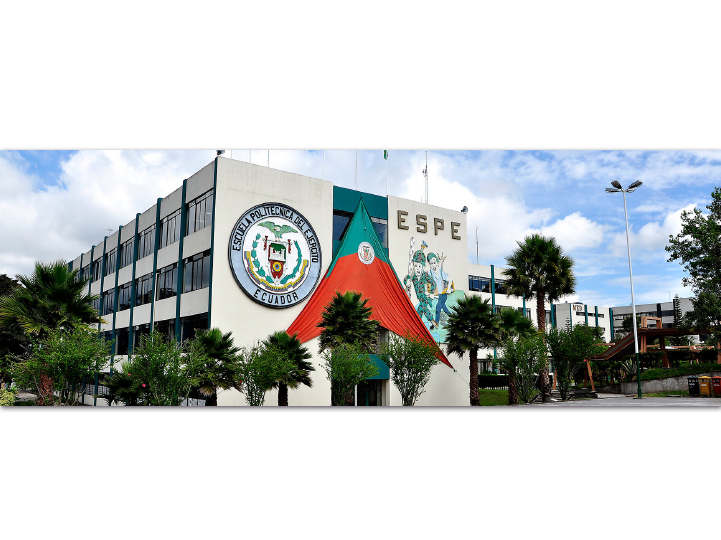 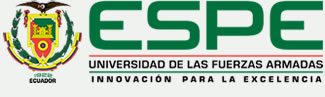 TEMA: “LAS CAPACIDADES COORDINATIVAS ESPECIALES EN EL DESARROLLO DE LOS FUNDAMENTOS TÉCNICOS DEFENSIVOS Y OFENSIVOS DEL BALONCESTO CON NIÑOS DE 10 - 14 AÑOS DEL COLEGIO MENOR SAN FRANCISCO DE QUITO”
 
AUTORA: PEÑA RODRÍGUEZ, STEPHANY
DIRECTOR: MSc. VACA GARCÍA, MARIO RENÉ
OPONENTE: MSc. SOTOMAYOR MOSQUERA PATRICIO
Planteamiento del problema

   El problema está dado por la falta de una sistematización adecuada de enseñanza-aprendizaje en las diferentes capacidades coordinativas especiales que ofrece este deporte tal como equilibrio, adaptación, diferenciación, acoplamiento, orientación, reacción y es por esto que al llegar a la selección de baloncesto del colegio presentan muchas deficiencias al momento de desarrollar nuevas habilidades de acuerdo a su edad provocando un retraso en la adquisición de los fundamentos técnicos del baloncesto.
El colegio en sus distintas participaciones de sus diferentes categorías en intercolegiales de baloncesto no se ha tenido aceptables rendimientos como tal, logrando no buenos resultados y obteniendo deportistas que han venido presentando problemas coordinativos - técnicos que conlleva a difíciles logros deportivos.
No tienen una formación idónea desde edades tempranas, no se dispone de estrategias metodológicas y planificaciones adecuadas para la enseñanza
JUSTIFICACION Y PROPUESTA

  La propuesta de esta investigación busca implementar un plan de actividades para el desarrollo de las capacidades coordinativas especiales y la aplicación de una batería de test las mismas que ayudarán directamente a toda la parte técnica y coordinativa enfocándose en los fundamentos técnicos; elementos muy importantes dentro de este deporte el mismo que se lo aplica desde edades tempranas y deberán dominarlo en su totalidad durante cada una de las prácticas.
Formulación del problema

¿De qué manera las capacidades coordinativas especiales inciden en los fundamentos técnicos del baloncesto, categoría sub 10 - 14 del Colegio Menor?
Objetivos:

Objetivo general
Demostrar la incidencia de las capacidades coordinativas especiales en los fundamentos técnicos del baloncesto.
Objetivos específicos
Analizar el nivel de las capacidades coordinativas especiales de los niños de la categoría sub 10 – 14 del Colegio Menor San Francisco de Quito.
Examinar el rendimiento de los fundamentos técnicos de los niños de la categoría sub 10 – 14 del Colegio Menor San Francisco de Quito.
Proponer y aplicar un plan de trabajo enfocado en el desarrollo de las capacidades coordinativas de los niños de la categoría sub 10 – 14 del Colegio Menor San Francisco de Quito. 
Realizar el análisis de relación entre las capacidades coordinativas especiales y el rendimiento de los fundamentos técnicos de los niños de la categoría sub 10 – 14 del Colegio Menor San Francisco de Quito.
Hipótesis.

Hipótesis de trabajo:
Hi: 	Las capacidades coordinativas especiales inciden en los fundamentos técnicos del baloncesto del colegio Menor.

 Hipótesis operacionales:
Hi1:	A mayor desarrollo de capacidades coordinativas mayor incidencia en los fundamentos técnicos del baloncesto del colegio Menor.

  Hipótesis nula:
Ho: Las capacidades coordinativas especiales no inciden en los fundamentos técnicos del baloncesto del colegio Menor
Variables de investigación.
Variable independiente:
capacidades coordinativas

Variable dependiente:
Fundamentos técnicos del baloncesto
METODOLOGIA DE LA INVESTIGACION
Tipo de investigación
La Investigación se realizo bajo un enfoque cuasi experimental. El tipo de investigación presente durante la realización de este trabajo es la investigación cuasi experimental que permitió una aproximación investigativa entre las capacidades coordinativas y fundamentos técnicos.
Las técnicas de investigación, fueron: la aplicación de instrumentos de evaluación para determinar el nivel de coordinación y nivel técnico. El trabajo investigativo se llevó a cabo en tres fases: aplicación de un test coordinativo y de tests técnicos; diseño de una propuesta metodológica y aplicación de la propuesta.
Población y muestra
Población 
Para el desarrollo de la presente investigación, se tomò en cuenta a los actores deportivos (los niños basquetbolistas) como población de estudio la misma que se constituye de la siguiente manera: primer universo son los basquetbolistas; el segundo universo observación de campo por parte del investigador.
Muestra
En esta investigación se considerarán a todos los deportistas (basquetbolistas seleccionados que suman 22), dado el tamaño de la muestra se considera a toda la población.
Métodos de la investigación	
Métodos teóricos
Exploratorio 
La presente investigación es de carácter exploratorio tiene una metodología flexible de mayor amplitud y dispersión ya que da apertura a la investigación y permite sondear un problema poco investigado. 
Descriptivo
Esta investigación es de carácter descriptivo porque permite tener predicciones rudimentarias y requiere de conocimientos suficientes para comparar entre dos o más fenómenos, situaciones o estructuras, y clasificar elementos de modelos de comportamientos según ciertos criterios.
Explicativo
Esta investigación es de carácter explicativo porque conduce a la formulación de leyes es un estudio altamente estructurado que nos permite detectar los factores determinados de ciertos comportamientos.
Asociación de Variables o correlacional 
Este tipo de investigación no permite determinar la relación que existe entre la variable independiente y la variable dependiente.
Campo
Esta investigación por ser de carácter social-deportivo es una investigación de campo porque nos permite ponernos en contacto con la realidad en el lugar de los hechos y vivencia de la problemática existente.
Documental-Bibliográfica
Para realizar esta investigación acudo a documentos basándome en fuentes primarias documentales y bibliográficas que permite aclarar la investigación llegando a diferentes actores para profundizar, ampliar, clarificar y contextualizar el problema.
Cuasi Experimental 
Porque se puede modificar la variable de coordinación. Además, se utiliza las técnicas del estudio que es la aplicación de test coordinativos y técnicos, luego de la aplicación del pre test a los deportistas se les aplicara un plan de ejercicios para mejorar el nivel de coordinación.
TEST COORDINATIVOS
Test coordinativo T40
Test de Reacción 20 metros 
Test de equilibrio de Sebt

TEST TECNICOS
Lanzamiento al aro
Entrada al aro
Regate o dribling
ANALISIS  DE LOS RESULTADOS
Estadística descriptiva T40
Estadística descriptiva T40
Estadística descriptiva test de reacción
Estadística descriptiva test de equilibrio SEBT
Lanzamiento al Aro
Entrada ala Aro
Test de regate
Conclusiones
Se aplicaron test para medir la coordinación en los deportistas mismo que se pudo comprobar una mejoría significativa luego de la aplicación de la propuesta.
En los test técnicos de los fundamentos del baloncesto se pudo evidenciar una mejoría significativa 
La alternativa de ejercicios aplicados, permitió mejorar el rendimiento técnico de forma significativa, tal y como se evidenció Wilcoxon y la Prueba de los Signos.
Al realizar la prueba de correlación de Pearson se pudo evidenciar una correlación fuerte en la mayoría de los casos y muy pocas correlaciones negativas débiles por lo que se puede interpretar que las capacidades coordinativas inciden en el mejoramiento de los fundamentos técnico que es la comprobación de la hipótesis de trabajo.
Recomendaciones 
Socializar los resultados de investigación a través de los medios disponibles, con énfasis en la participación de congresos y publicaciones indexadas.
Aplicar los test tanto coordinativos como técnicos no solo a estas categorías es fundamental en todas las categorías además los ejercicios propuestos para el mejoramiento.
Proponer alternativas de ejercicios para potenciar aún más los niveles de adaptabilidad a las diferentes condicionantes geográficas del Ecuador.
GRACIAS